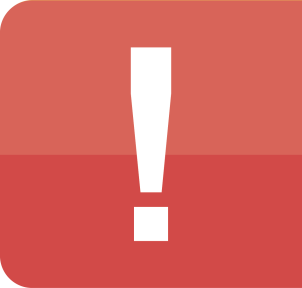 Каждая координата суммы двух или более векторов равна сумме соответствующих координат этих векторов.
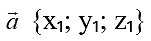 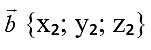 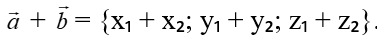 [Speaker Notes: Другими словами, если  a{х₁; у₁; z₁} и b {х₂; у₂; z₂} -  данные векторы, то вектор a +b имеет координаты {х₁ + х₂; у₁ + у₂; z₁ + z₂}.]
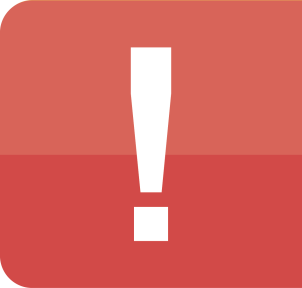 Каждая координата разности двух векторов равна разности соответствующих координат этих векторов.
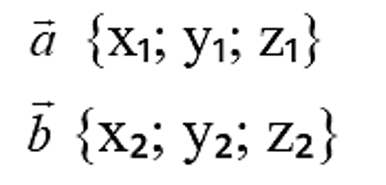 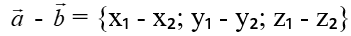 [Speaker Notes: Другими словами, если a {х₁; у₁; z₁} и b {х₂; у₂; z₂} -  данные векторы, то вектор  a-b имеет координаты {х₁ - х₂; у₁ - у₂; z₁- z₂}.]
Каждая координата произведения 
вектора на число равна произведению соответствующей координаты вектора на это число.
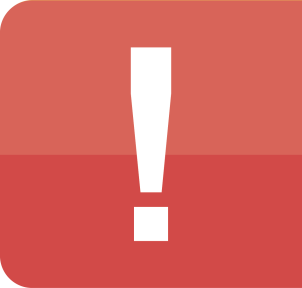 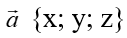 данный вектор, α - данное число,
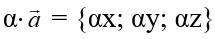 [Speaker Notes: Другими словами, если a {х; у; z} - данный вектор, α - данное число, то вектор α  имеет координаты {αх; αу; αz}.]
Задача 1.
Решение:
Дано:
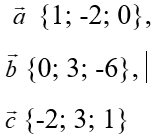 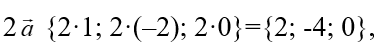 1)
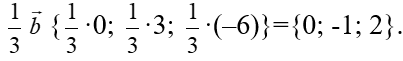 2)
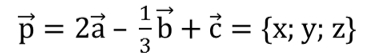 Найти:
3)
х = 2 - 0 –2 = 0
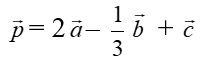 у = –4 –1 + 3 = –2
z = 0 + 2 + 1 = 3
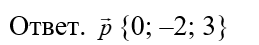 Задача 2.
Дано:
z
ОА = 4, ОВ = 9, ОС = 2
(0; 0; 2)
C
Найти:
координаты
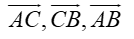 Решение:
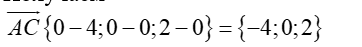 O
y
В
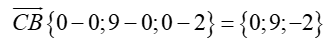 (0; 9; 0)
(4; 0; 0)
A
x
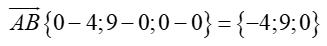 [Speaker Notes: По данным рисунка найдите координаты векторов   если ОА=4, ОВ=9, ОС=2.
Решение
Получаем координаты точек А(4; 0; 0), B(0; 9; 0), C(0; 0; 2), 
Вычисляем координаты векторов по формуле. Координаты вектора равны разности координат конца и начала.
Получаем]
Простейшие задачи в координатах.
1) Длина вектора
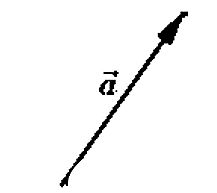 [Speaker Notes: Длина вектора по его координатам определяется формулой:]
2) Расстояние между двумя точками в пространстве (длина вектора).
Длина вектора AB  в пространстве – это расстояние между точками А и В.
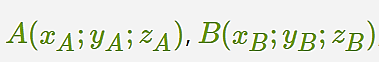 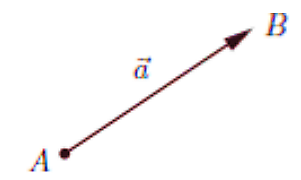 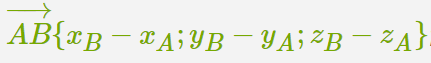 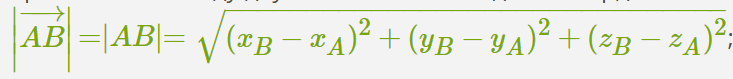 [Speaker Notes: Координаты вектора,  АB определяются разностью координат начальной и конечной точек  А(ха,ya, za), B(xb,yb,zb). Длина вектора AB в пространстве – это расстояние между точками А и В. Находится как корень квадратный из суммы квадратов координат вектора.]
3) Координаты середины отрезка.
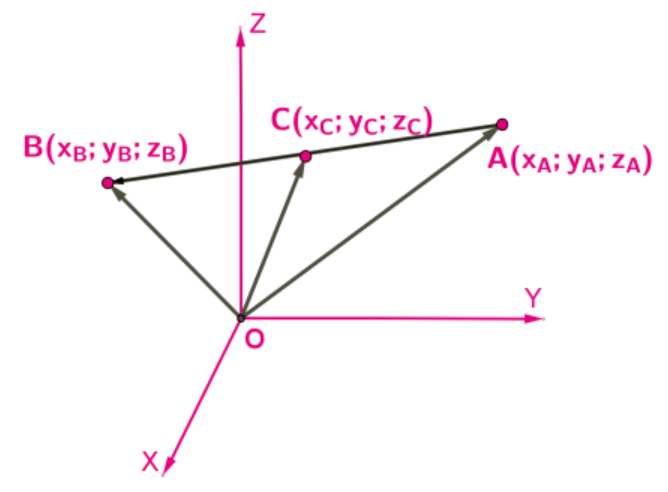 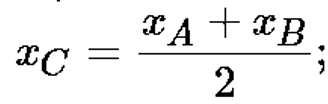 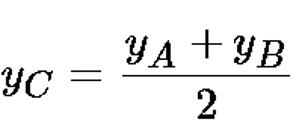 [Speaker Notes: Координаты серединной точки отрезка, если даны координаты начальной и конечной точек отрезка равны полусумме соответствующих координат его концов.]
4)Скалярное произведение векторов
Скалярным произведением двух векторов называется число, равное произведению длин этих векторов на косинус угла между ними.
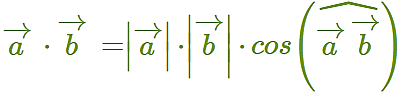 Скалярное произведение ненулевых векторов равно нулю, тогда и только тогда, когда эти вектора перпендикулярны.
5) Угол между векторами.
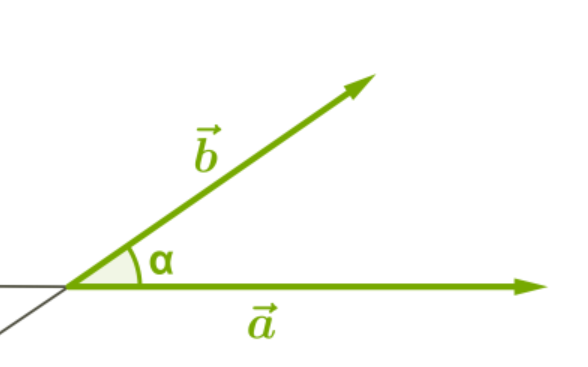 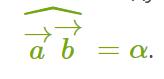 Задача №1
Определи скалярное произведение данных векторов.
Дано
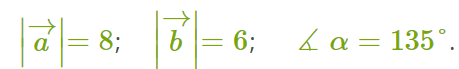 Решение:
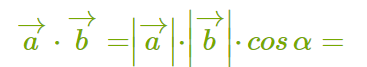 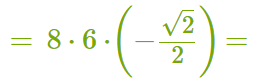 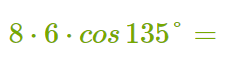 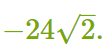 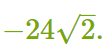 Ответ:
[Speaker Notes: Скалярное произведение векторов — число, которое определяется как произведение длин векторов на косинус угла между векторами:]
Задача №2
Определи скалярное произведение векторов
Дано:
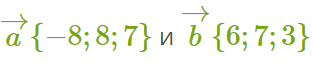 Решение:
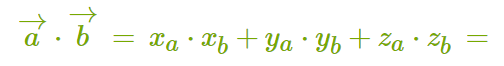 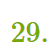 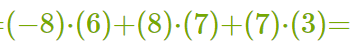 Ответ: 29
[Speaker Notes: Если даны координаты векторов, то число, которое является скалярным произведением векторов, определяется следующим образом:]